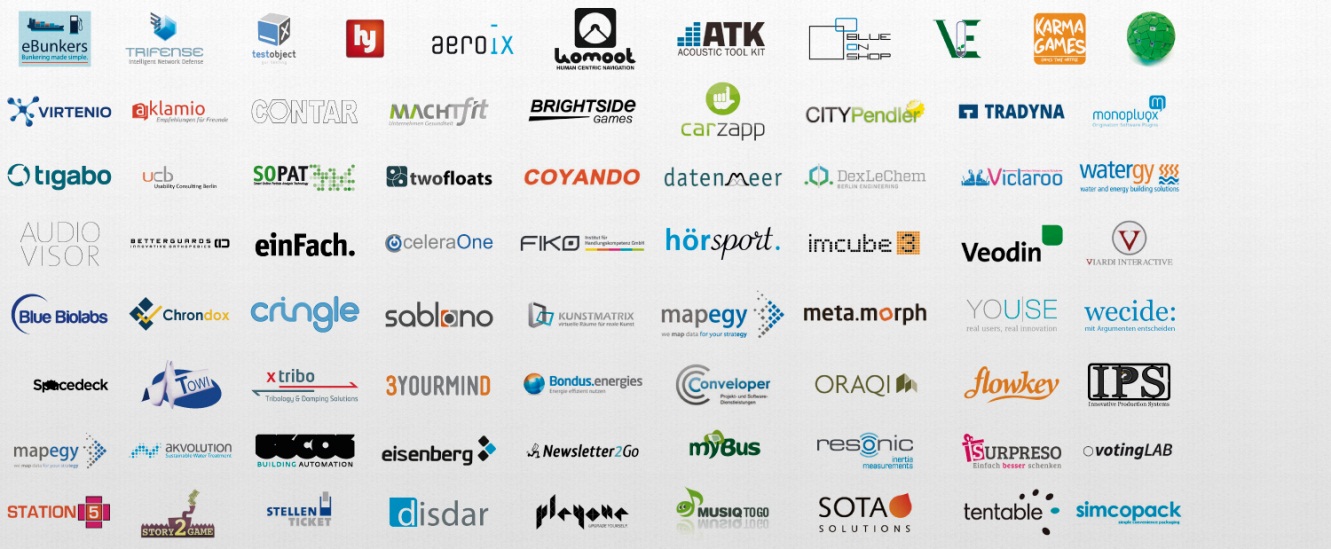 Engineering Education and Bologna-Process at TUB
Dr. Patrick Thurian, Head of Quality Management, Strategic Controlling
Technische Universität Berlin | 24nd Januar 2017
Content
Profile of the TU Berlin
The Bologna-Process
Engineering Education and Bologna-Process at TU Berlin
Master Human Factors
Joint Master Program: Innovation Management and Entrepreneurship
Quality Management
Summary
Profile of TUB - University with Entrepreneurial Tradition
Technology focused location: 34,400 students, 
331 professors and 2,691 research scientists in the heart of the city of Berlin
more than 30 year history of technology transfer
first high-tech incubator in Germany
800 technology-oriented spin-offs and founders 
founders survey 2016: 2.6 billion turnover, 18,400 employees
awarded status as “Die Gründerhochschule” by federal ministry of Economics and Energy (BMWi)
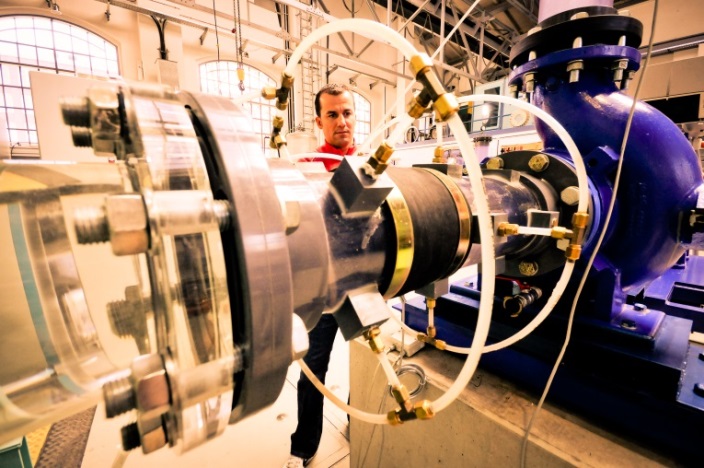 Inspiration: Start-up Day
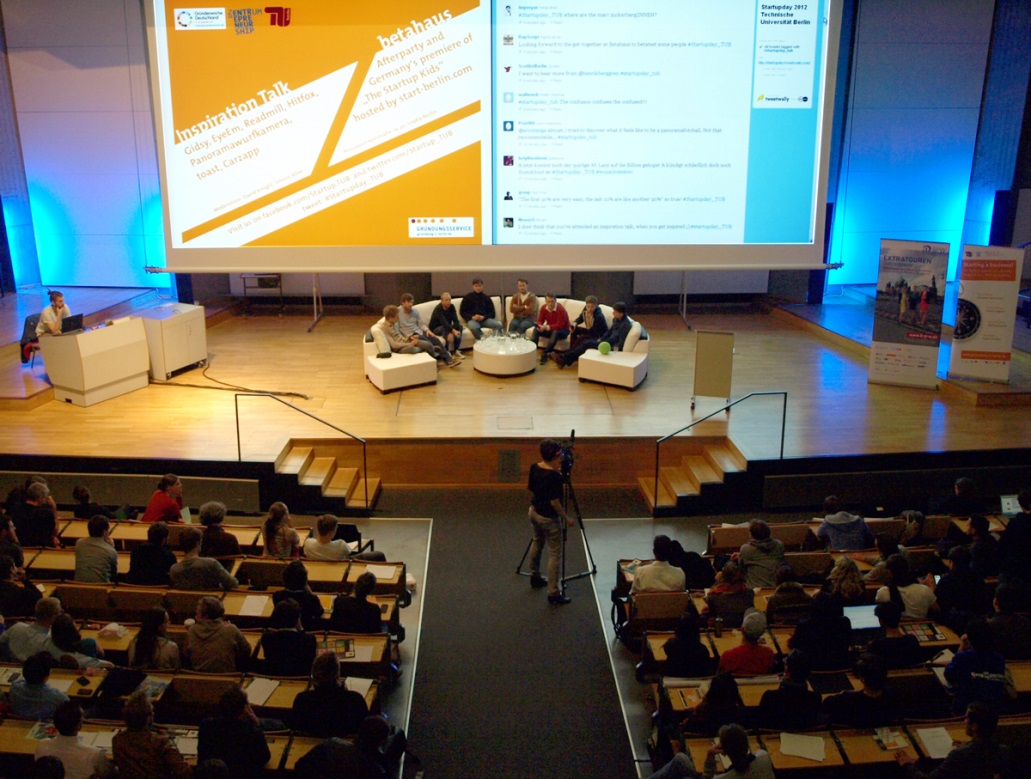 Role models on stage
International Entrepreneurs (eg. Niklas Zennström, Skype)
Real Start-ups from our networks: „Berlin All Stars“ and TU teams
Audience: 500-1,000 people
Get together and „speed dating“
Involvement of student-club
[Speaker Notes: „Inspiration Talk“ at TU Audimax.]
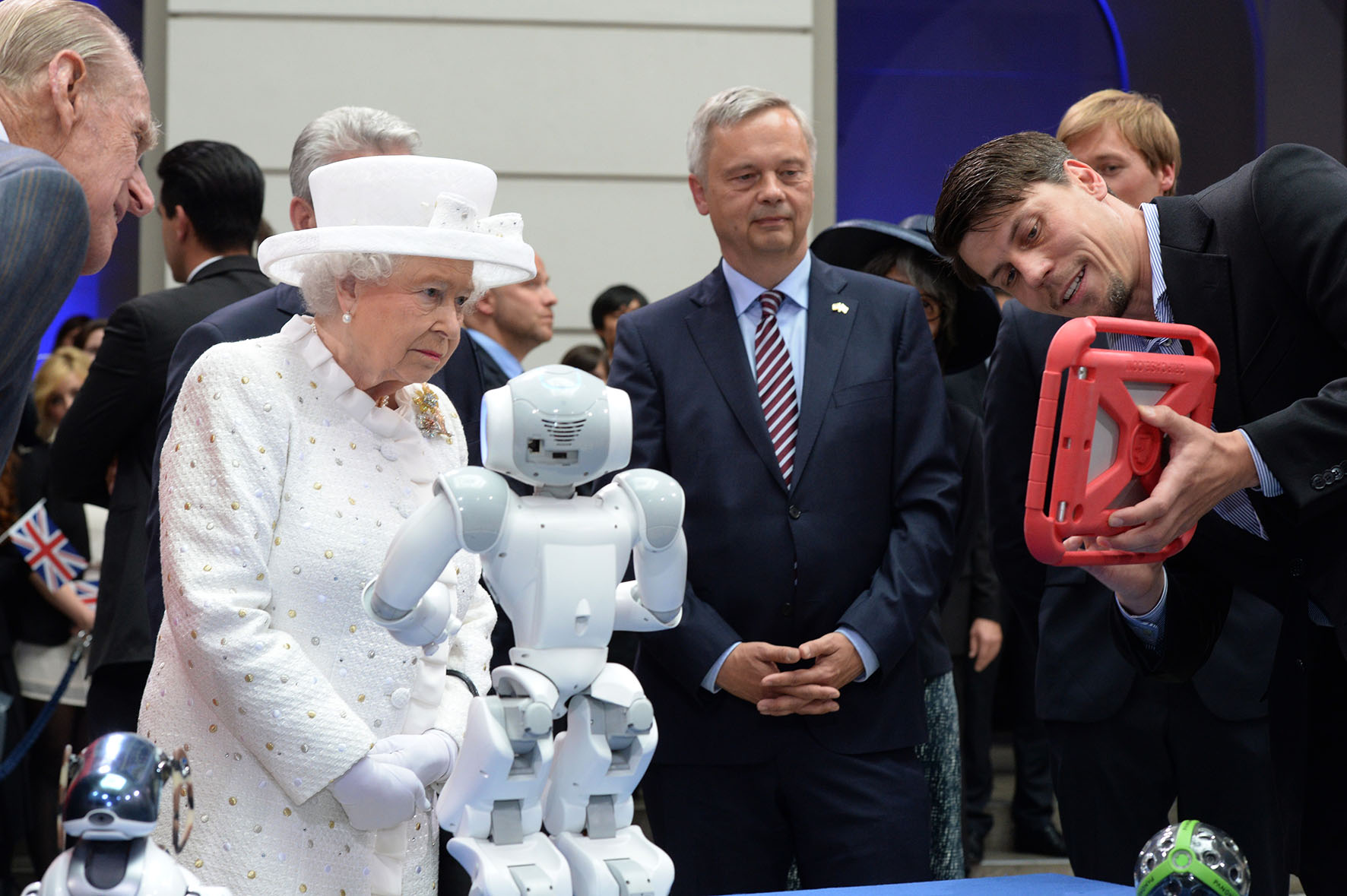 Seite 5
[Speaker Notes: TU Start-up Panono – the panoramic ball camera. Capture more than just a picture with the Panono Camera and discover a whole new experience.  
Founder Jonas Pfeil created the prototype for Panono as part of his master’s thesis in computer engineering at the Technical University of Berlin. In 2012, he and his co-founders formed Panono GmbH to bring the camera ball to market.]
The Bologna-Process
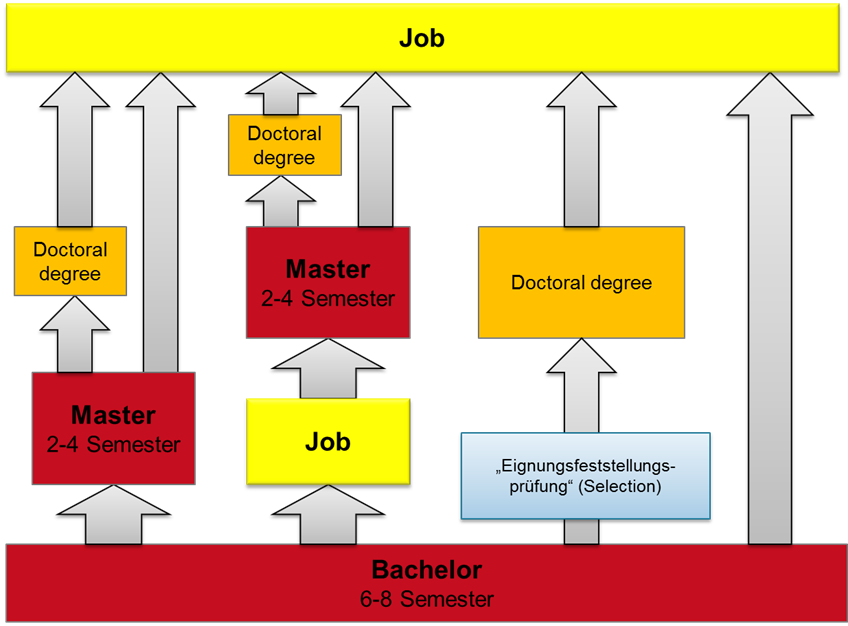 The TUB offers 120 study-programs (99 % are Bachelor and Master programs (winterterm 2016/2017))

The Bachelor and Master programs have to be accreditated in Berlin

78 programs successfully passed program-accreditation

TUB accomplishs system-accreditation

The profile of the Bachelor and Master programs is given by the research profile
The Bologna-Process at TUB
Requirements for modern education in engineering
Characteristics of an excellent engineer

Technical knowledge/expertise
Learning, developing and improving
Flexibility in adapting to change
Management/motivation of people
Management of projects/events
Team-working; multidisciplinary/cultural
Communication, verbal and written
Focus on business/clients
Proving leadership and vision
Commitment to ethical and social responsibilities
Commercial/financial knowledge/expertise
Engineering Education and the Bologna-Process
European Credit Transfer System and 2-cycle
2 cycle = 3+2 years   
	Master is the goal
	30 ECTS/Semester

		 B/M in total: 300 ECTS
	 Bachelor = 180 ECTS
	 Master = 120 ECTS
	1 ECTS / 30 h workload 

ECTS: European Credit Transfer System
Engineering Education and the Bologna-Process
Curriculum design - Structure of Bachelor and Master Programs
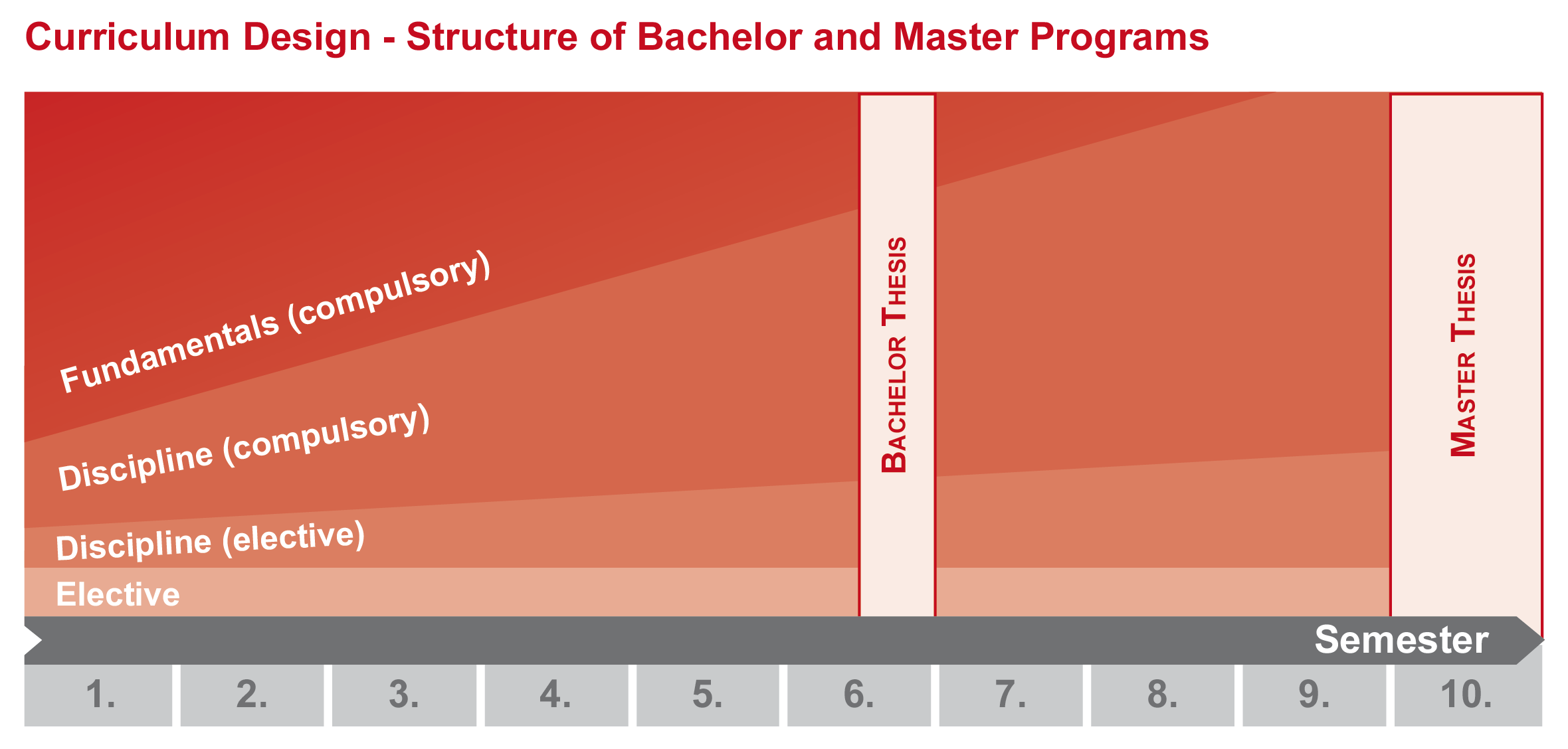 Engineering Education and the Bologna-Process
Curriculum design – Structure of Bachelor and Master Programs
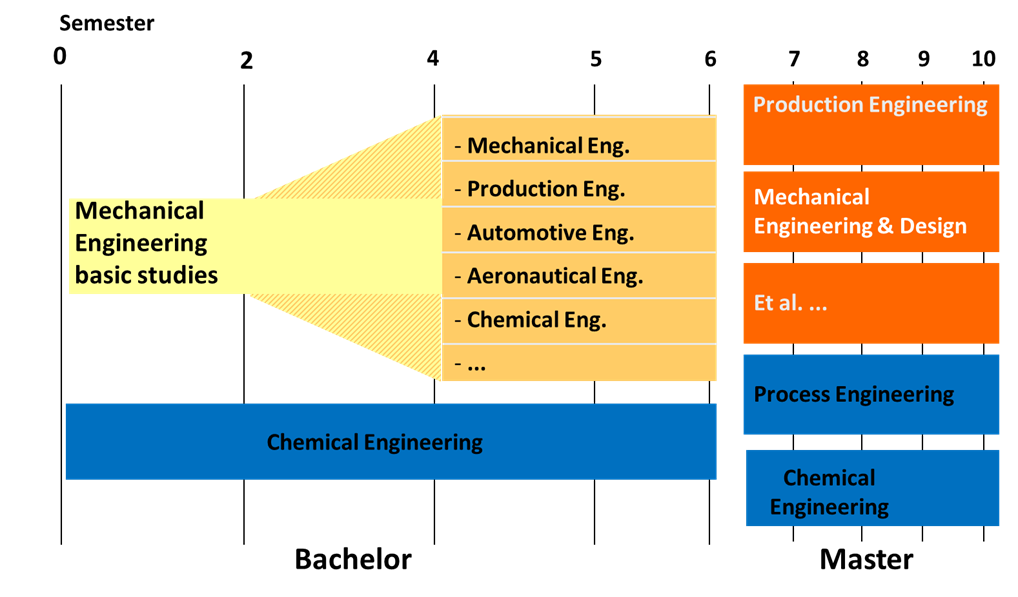 Engineering Education and the Bologna-Process
Curriculum design – Example 1: Master Human Factors
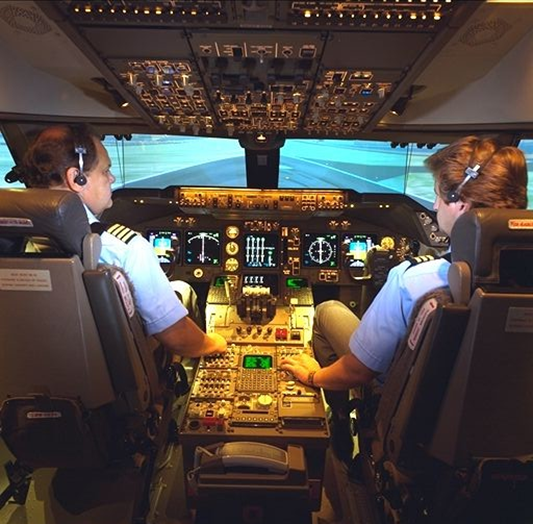 Profile:
Interdisciplinary program between psychology and engineering
Understanding and optimization of the interaction 
	between man and machines
Targetgroup: Psycholog./Engineers

Duration: 4 Semester
Students: 40 (winter) / 10 (summer)
Engineering Education and the Bologna-Process
Curriculum design – Master Human Factors
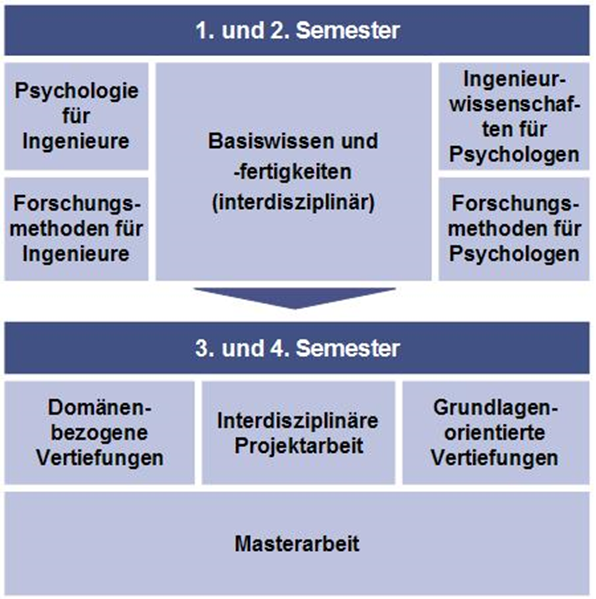 Engineering Education and the Bologna-Process
Curriculum design – Structure of Bachelor and Master Programs
Entrepreneurship education is integrated in the compulsory or in the compulsory/-elective part of the TUB curricula and in Summer Schools as well. 

Modules are:
Venture Campus (6 ECTS)
Entrepreneurship Research (6 ECTS)
Entrepreneurship – FÜS (6 ECTS)
Example 2: Joint Master Program: Innovation Management and Entrepreneurship (IME)
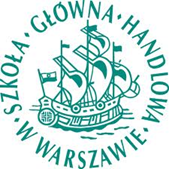 Curriculum design –  2-year Master
Compulsory (24 ECTS):
Entrepreneurship Research (6 ECTS)
Business Research Methodes (6 ECTS)
Venture Campus (6 ECTS)
Innovation Economics (6 ECTS)

Compulsory Elective (36 ECTS)
Elective (30 ECTS)-Students stay abroad
Thesis (30 ECTS)
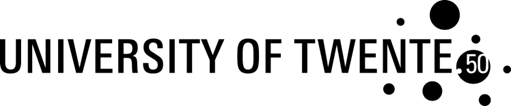 Example 2: Joint Master Program: Innovation Management and Entrepreneurship (IME)
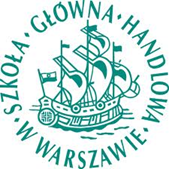 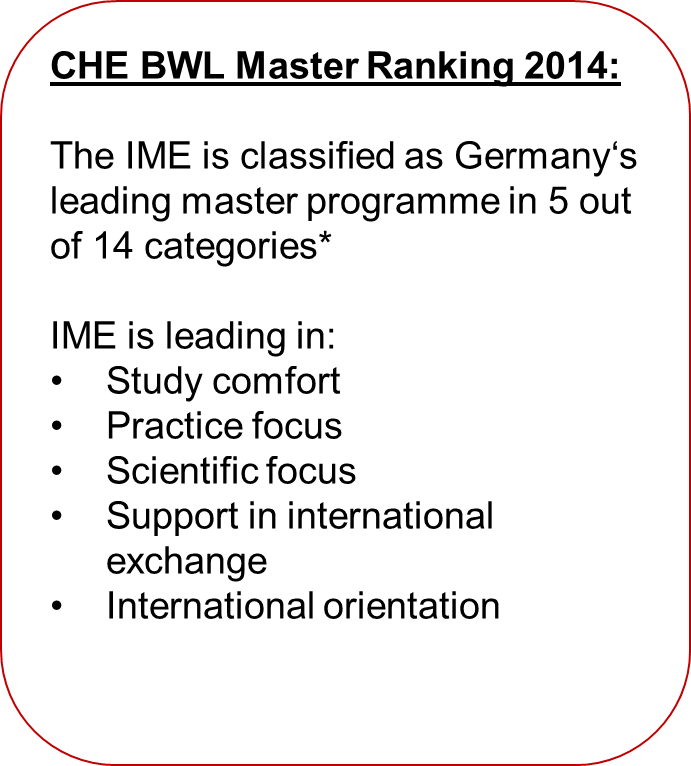 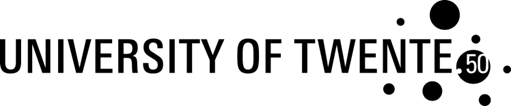 Loops of the Quality Management System
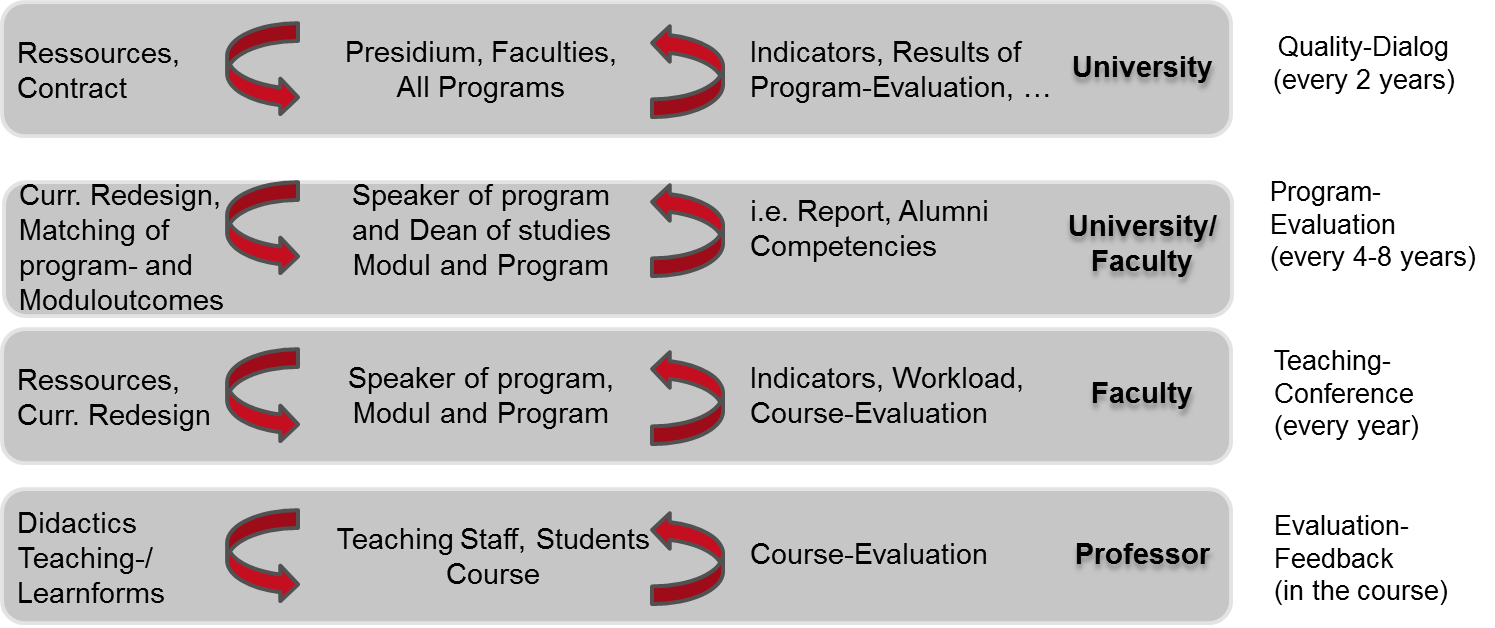 Quality Management – Instruments and Results
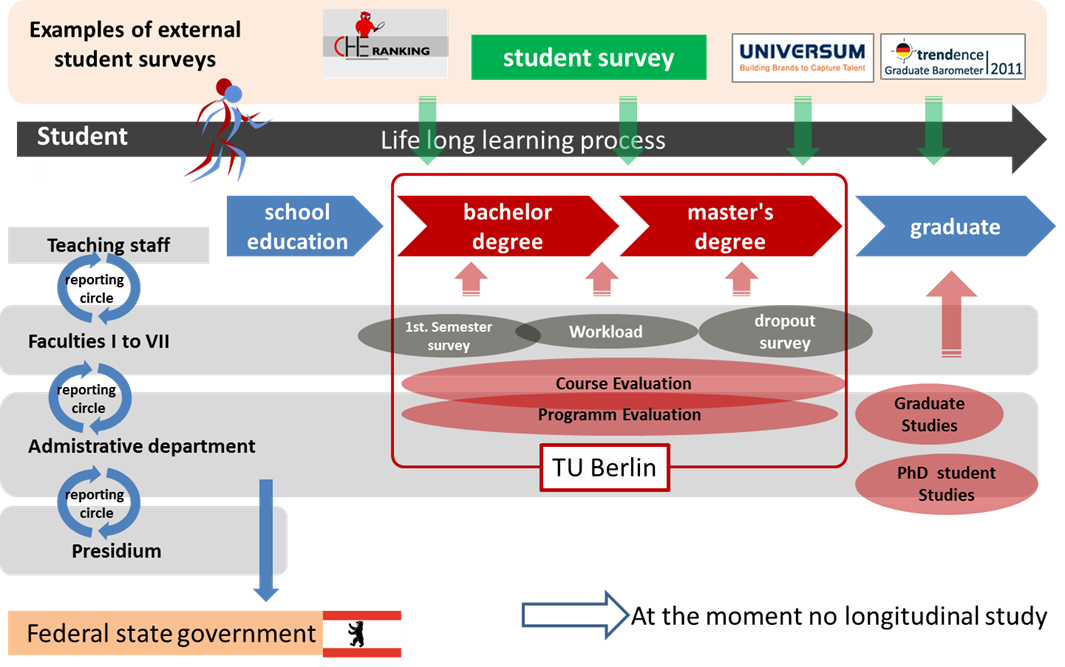 Quality Management – Results of Graduate Studies
Keyfacts of the graduation cohort 2013 – part I
Quality Management – Results of Graduate Studies
Keyfacts of the graduation cohort 2013 – part II
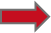 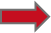 Quality Management – Results of Graduate Studies
Students who stay in Berlin after graduation
Quality Management – Results of Graduate Studies
Income after graduation
Quality Management – Results of Graduate Studies
Graduates as entrepreneurs
Summary
The transition from Diploma to Bachelor – and Master structure has been successfully completed. However, Bologna 2.0 is right ahead and more improvement is needed!
Quality management was established successfully. 
There is no simple way from „check“ to „act“! 
Communication is essential in the change management process!
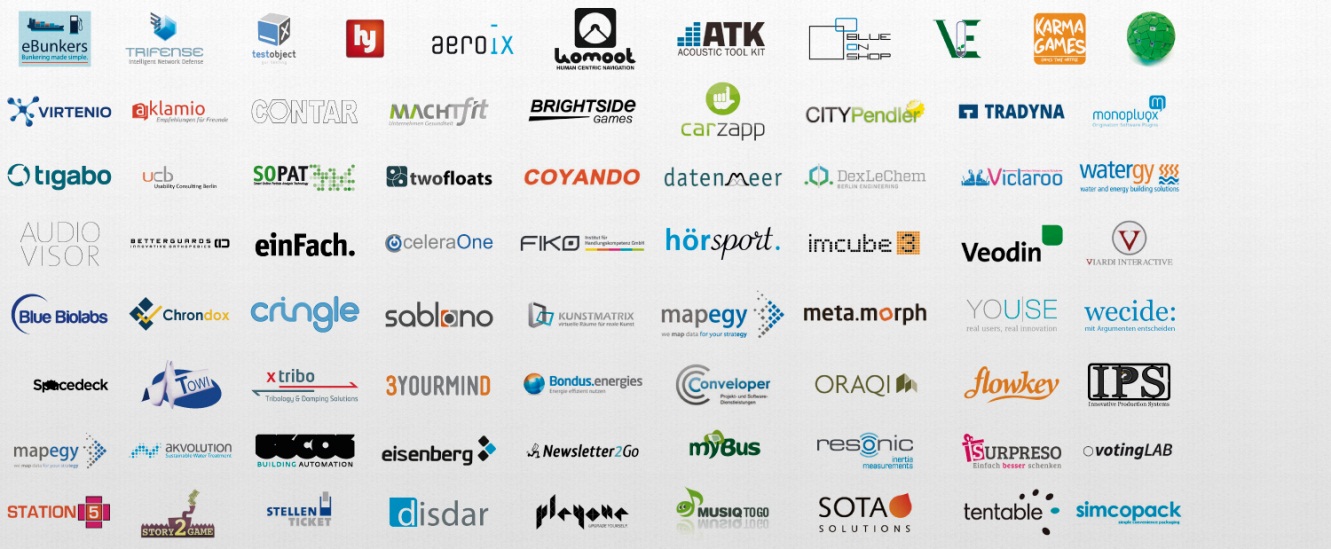 Contact:
patrick.thurian@tu-berlin.de